XVIIe JOURNEE PROFESSIONNELLE DE L’AFTLM
Hôtel Novotel 
Paris La Défense Esplanade
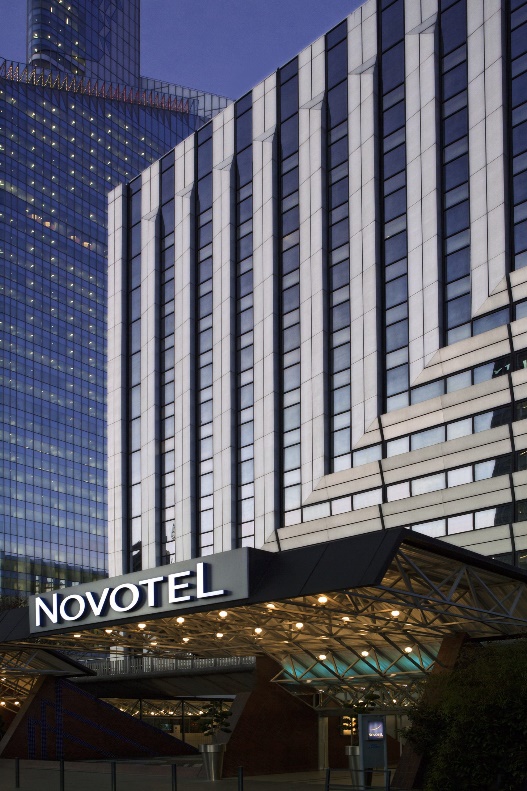 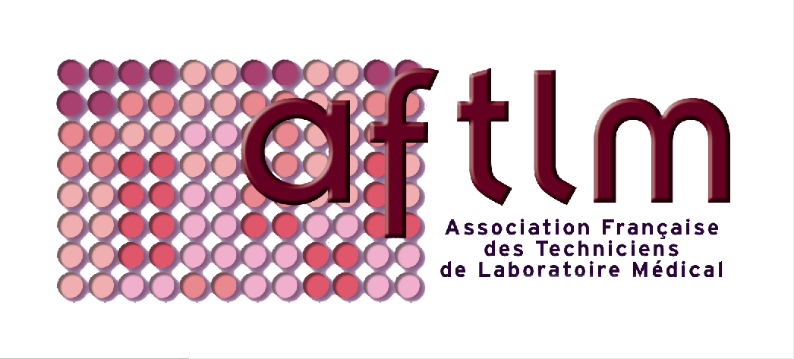 XVIIe JOURNEE PROFESSIONNELLE DE L’AFTLM
Vendredi 19 novembre 2021


Le technicien de laboratoire médical : 
acteur incontournable du diagnostic

 le cas du SARS – CoV-2
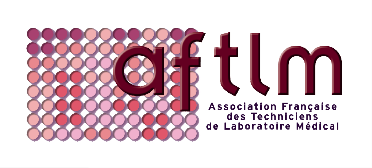 L’AFTLM en 2021
Informations et offres d’emplois 
www.aftlm.fr

Questions , propositions d’annonces, concours photo
communication@aftlm.fr
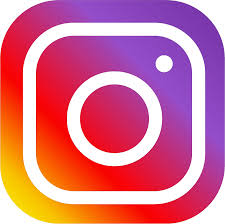 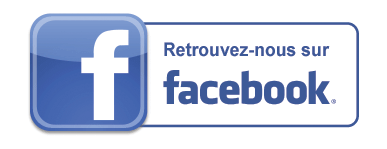 Suivez nous également sur
Les activités de l’AFTLM en 2020 & 2021
12ème numéro du Techlabo.com
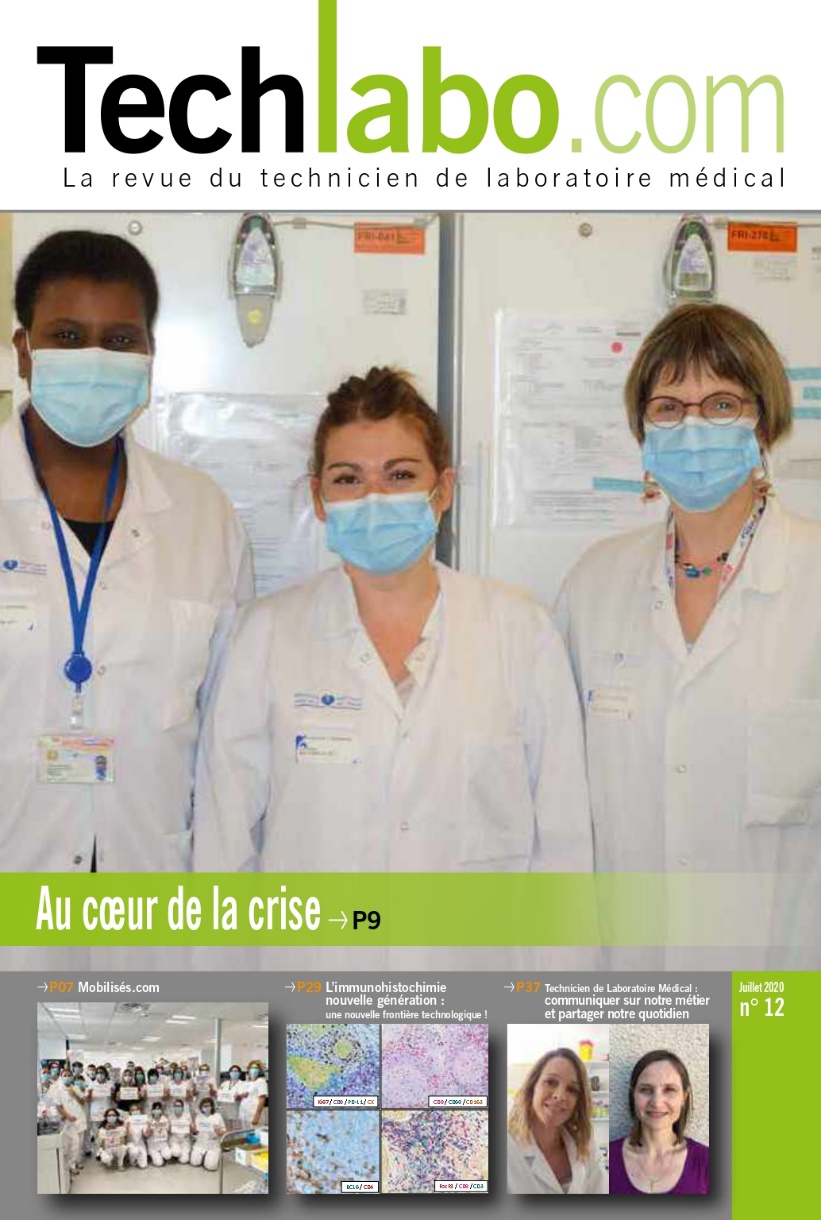 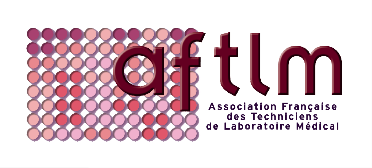 Les activités de l’AFTLM en 2020 & 2021
Soutien au mouvement de grève national des techniciens de laboratoire pour la réingénierie des diplômes. (Juin 2021)


Participation aux travaux sur la réingénierie de la formation et des compétences des TLM initiés par la DGOS. (Septembre - Décembre 2021)
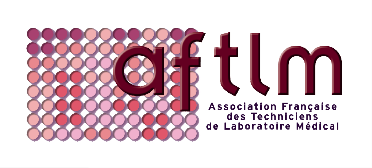 Les activités de l’AFTLM en 2020 & 2021
Présidence de l’UIPARM  - Didier Prudent membre de l’AFTLM 
(Union Inter Professionnelle de Rééducateurs et Médicotechniques)


 Réunions du CNPTLM (Conseil National Professionnel des Techniciens de Laboratoire Médical)

 Réunions de l’HCPP (Haut Conseil des Professions Paramédicales)

 21è congrès de l’EPBS à Saint Jacques de Compostelle (Espagne)
      (European association for Professions of Biomedical Scientists)
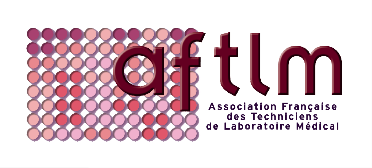 Les activités de l’AFTLM en 2020 & 2021
Assemblée générale 5 février 2021 en visioconférence

 Relance de la newsletter 

 Facebook /  Instagram

 Bureau national exécutif mensuel

 Préparation de la Journée Professionnelle et du concours photo
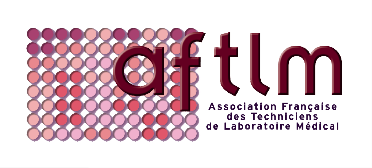 CONCOURS PHOTO 2021
« Portraits de techniciens de laboratoire»

19 photos reçues 
14 participants

Merci à tous les participants pour leur talent et leur inspiration

Rendez-vous en 2022
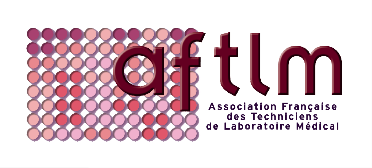 CONCOURS PHOTO 2021
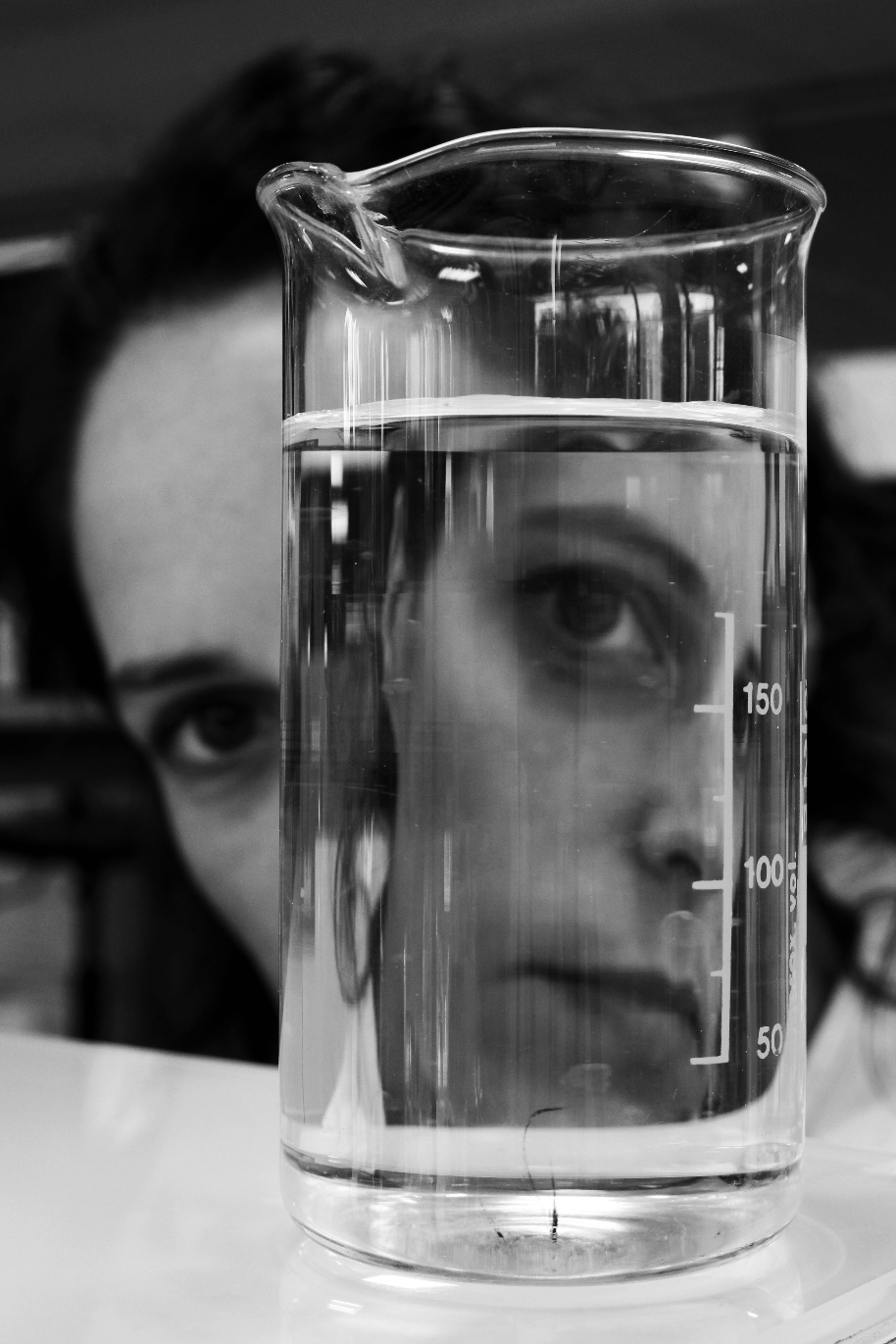 1er PRIX

Autoportrait

Audrey LEGRIS
CONCOURS PHOTO 2021
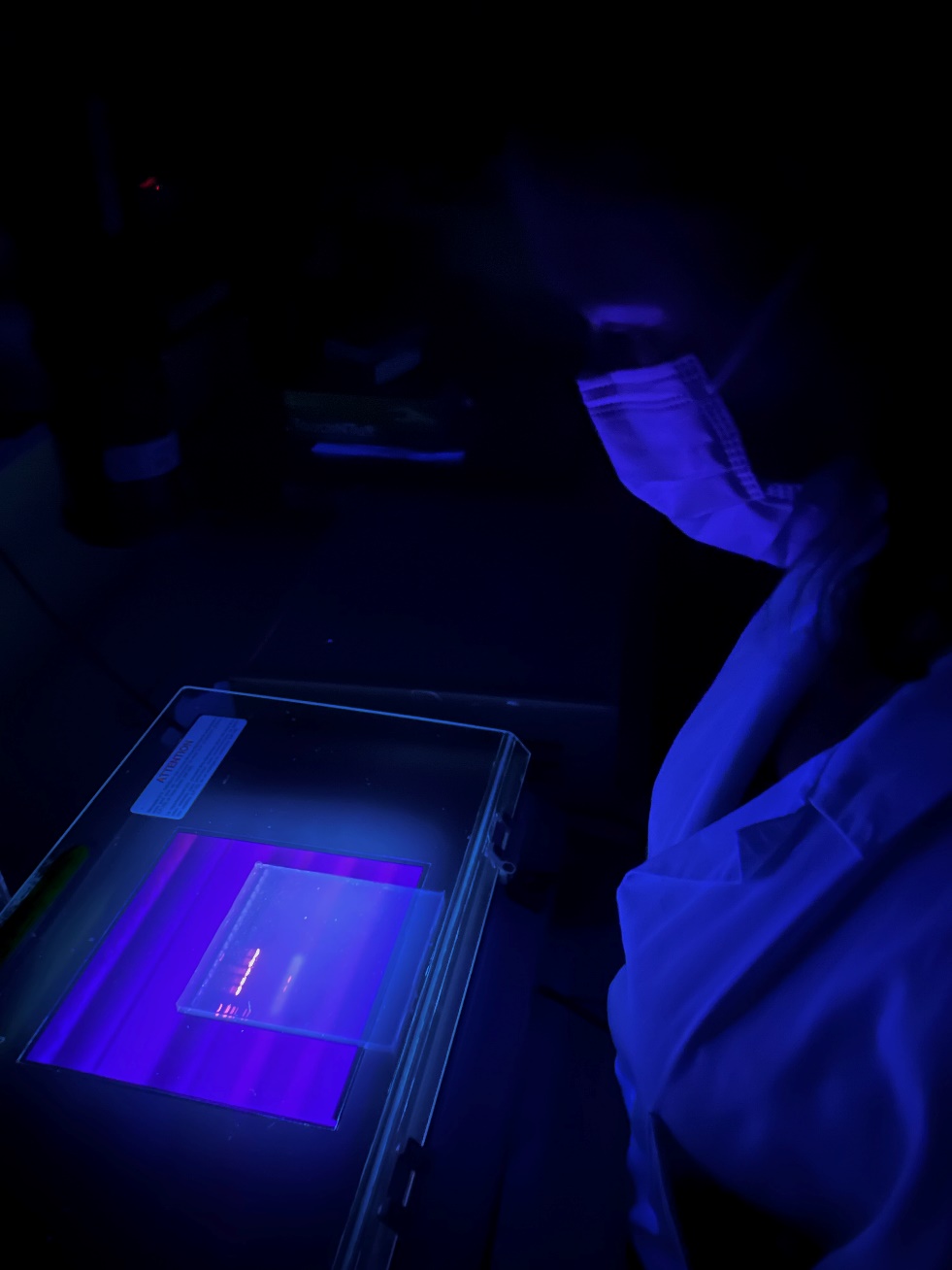 2ème PRIX

La TLM dans l’ombre

 Estelle CASSAULT
CONCOURS PHOTO 2021
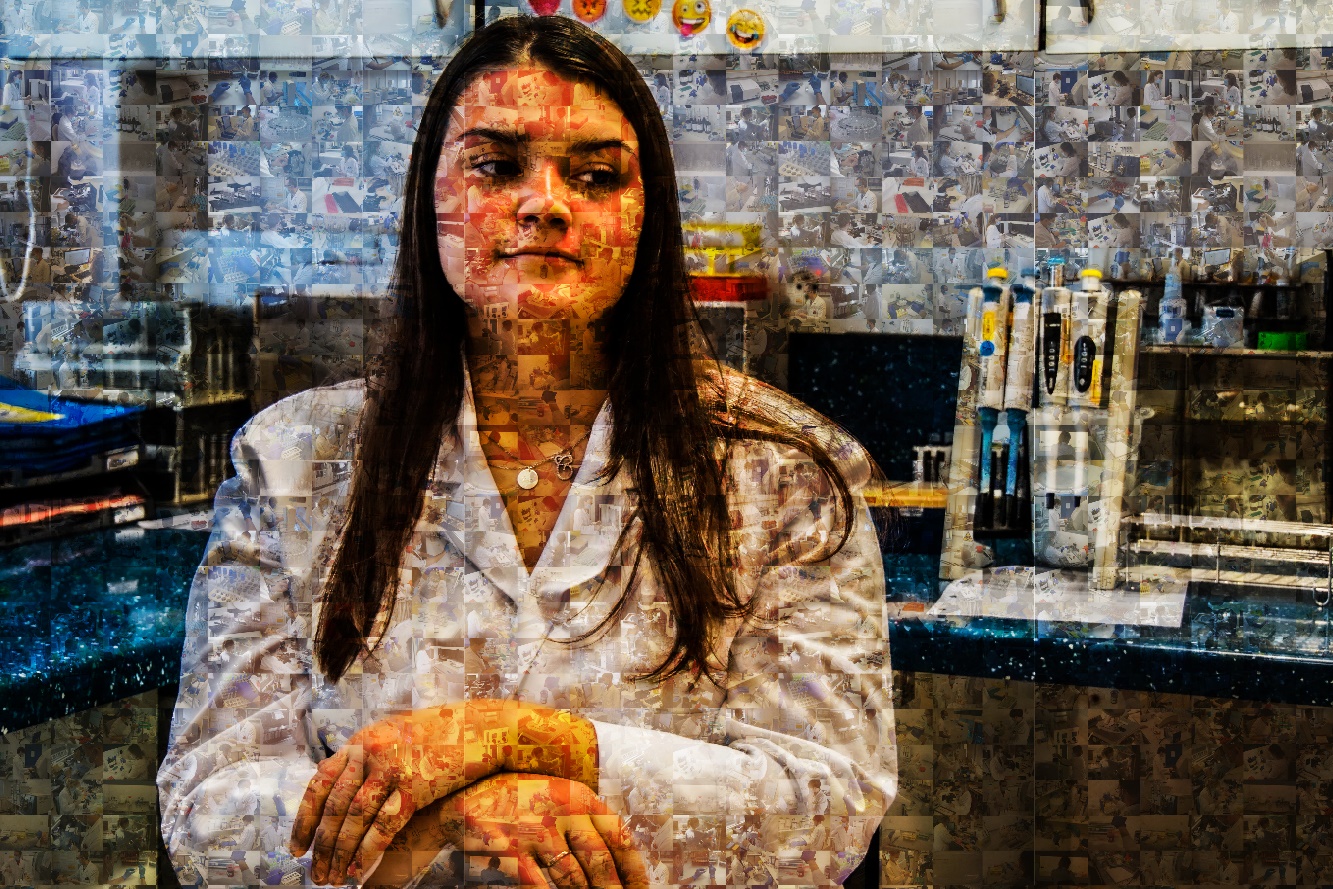 3ème PRIX

Mosaïques du TLM

Alexandre HESRY
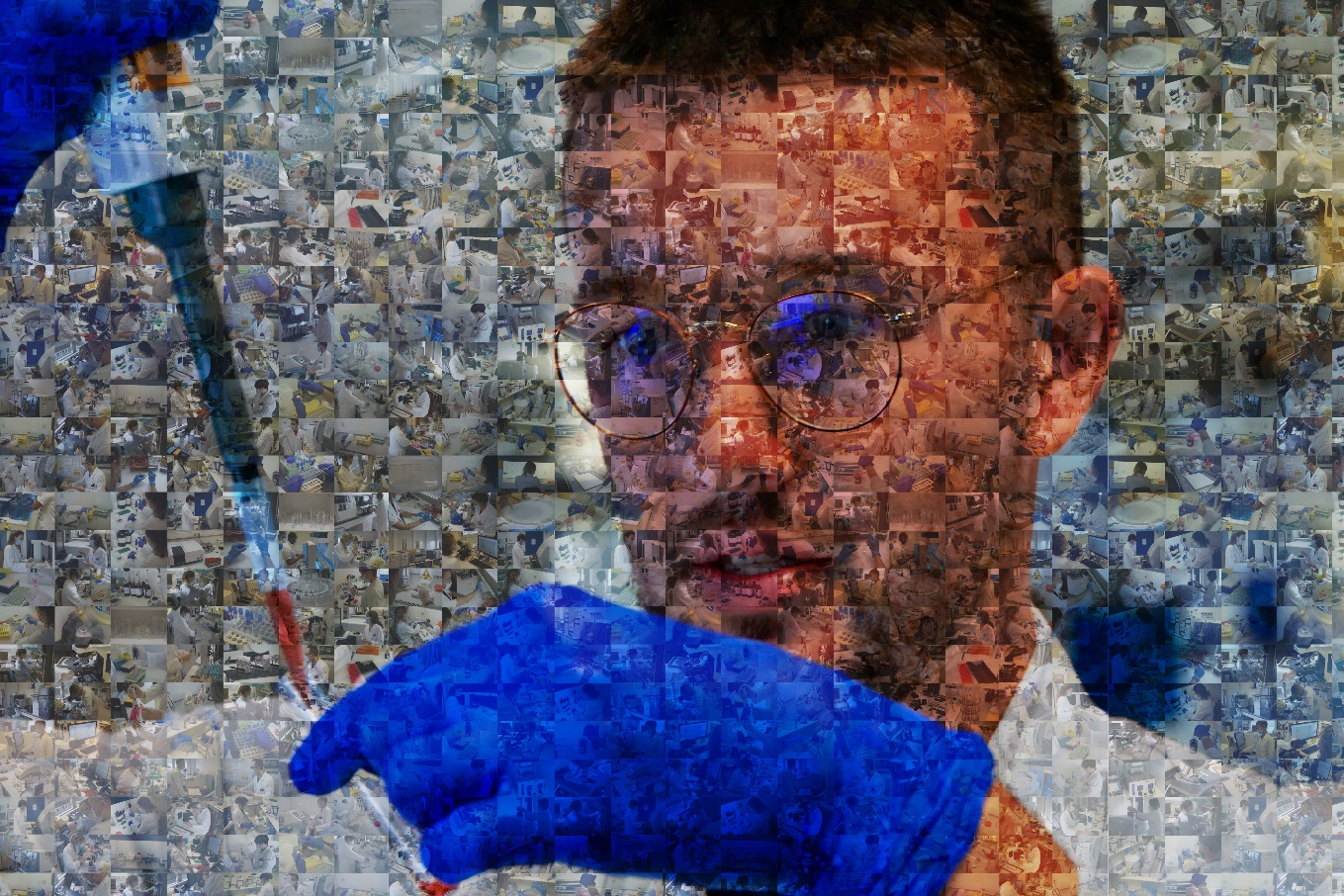 CONCOURS PHOTO 2021
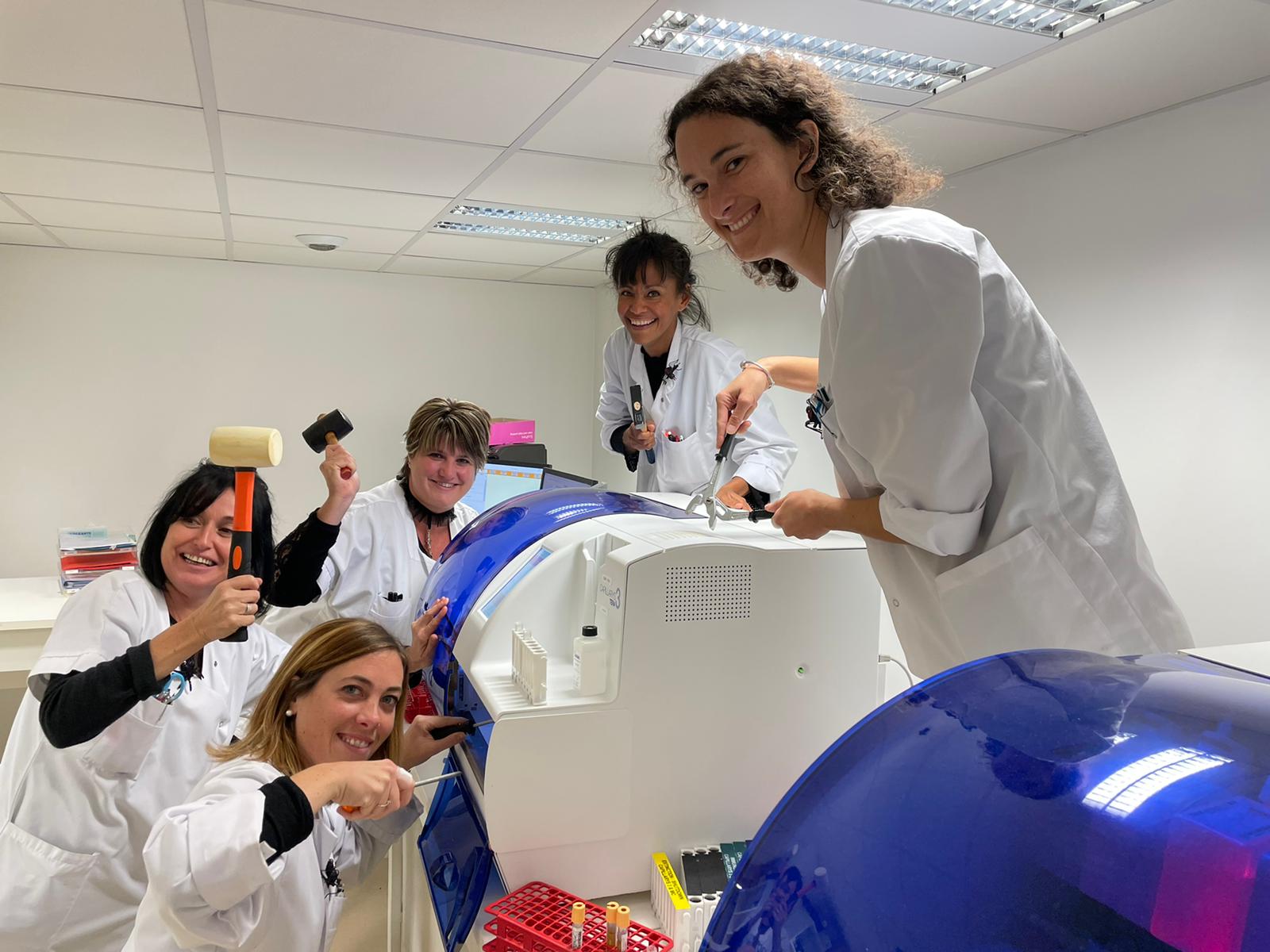 CONCOURS PHOTO 2021
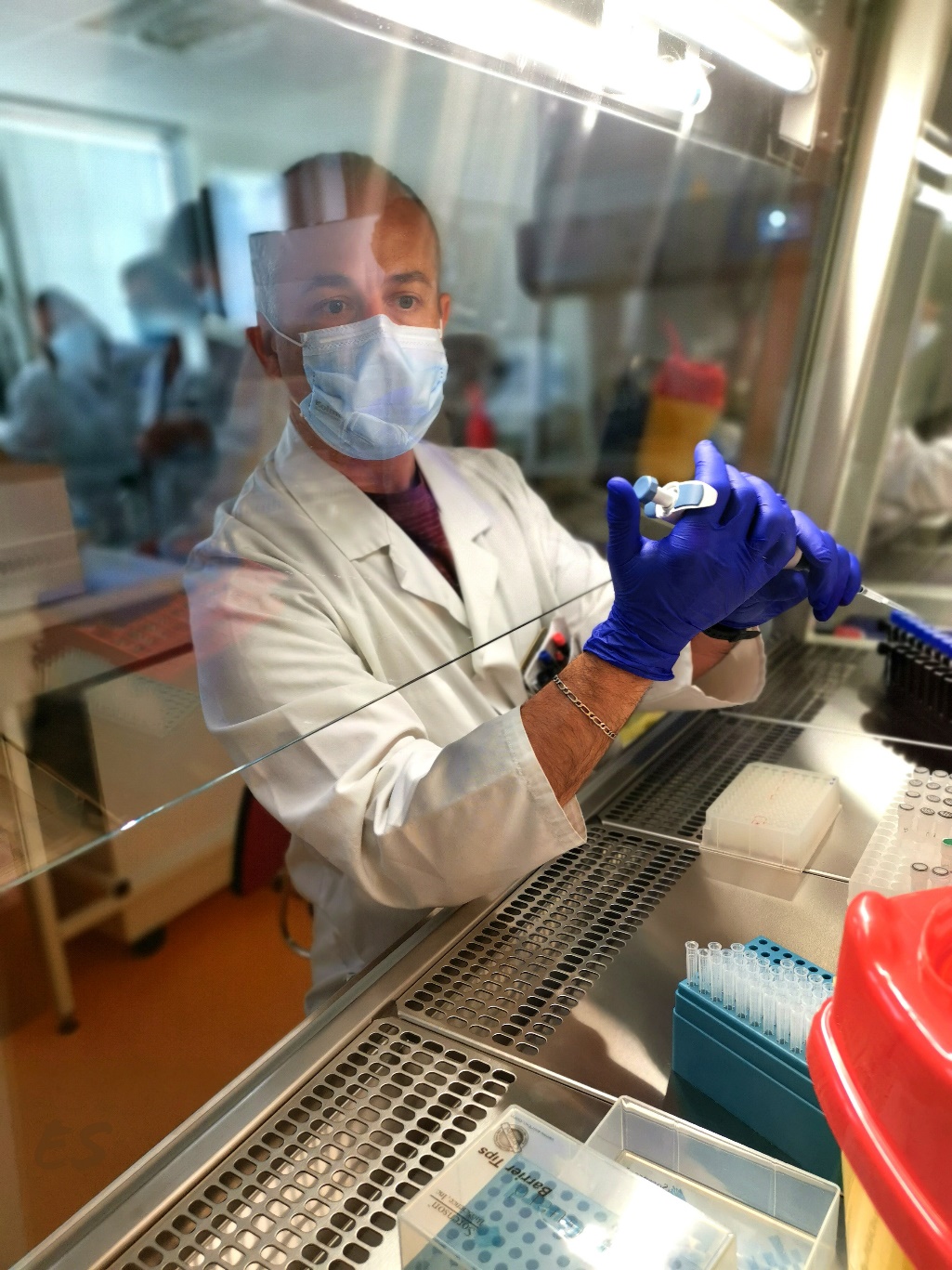 CONCOURS PHOTO 2021
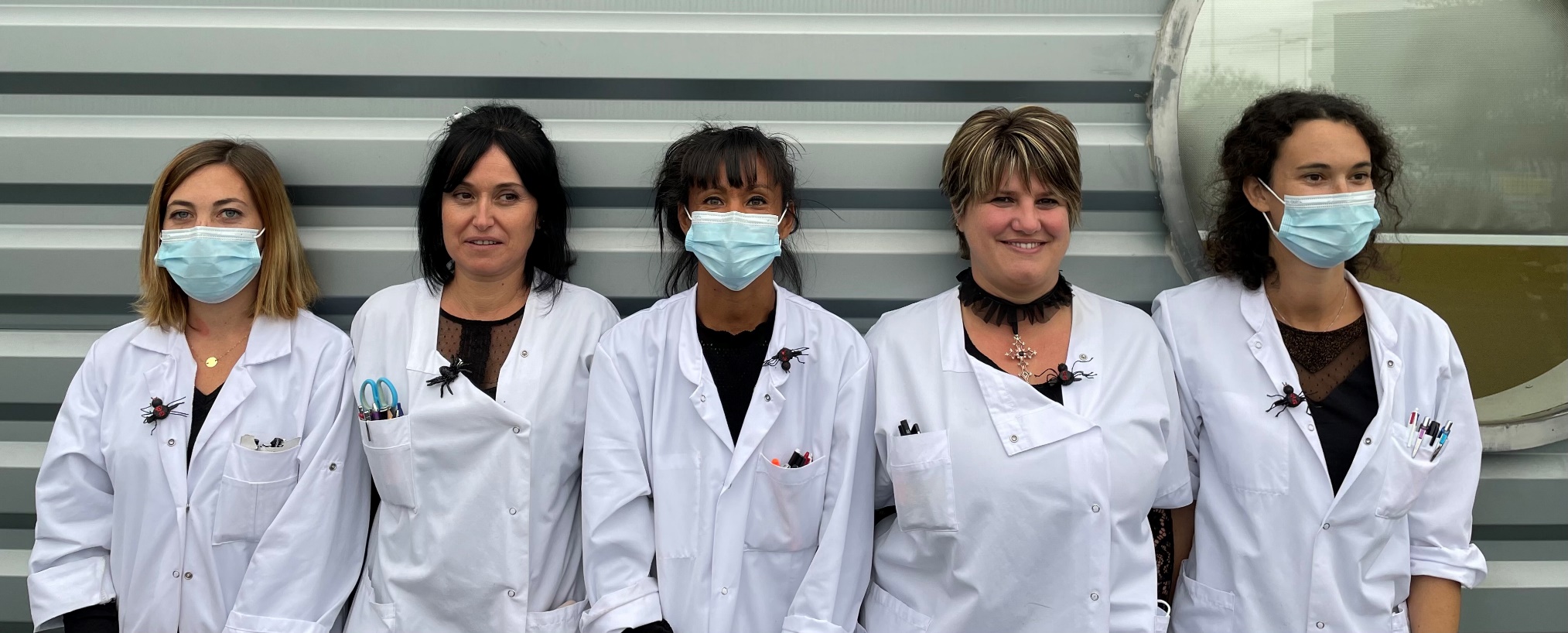 Questionnaire de satisfaction
l’AFTLM vous propose de remplir le questionnaire de satisfaction directement en ligne via le lien :

https://forms.gle/GqGjGW251c3fmqPB6
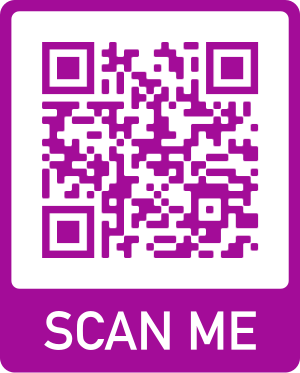 MERCI A NOS SPONSORS
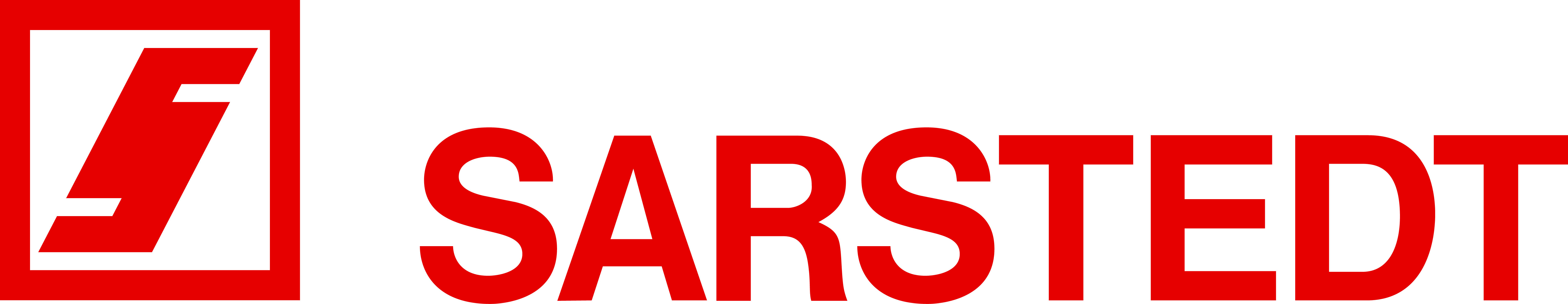 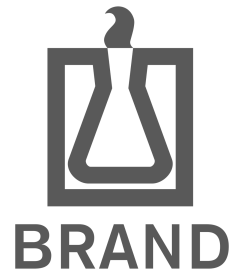 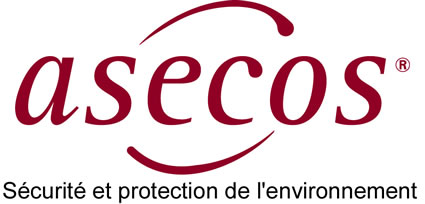 Rendez-vous l’année prochaine …